6C
MAKING MUSIC
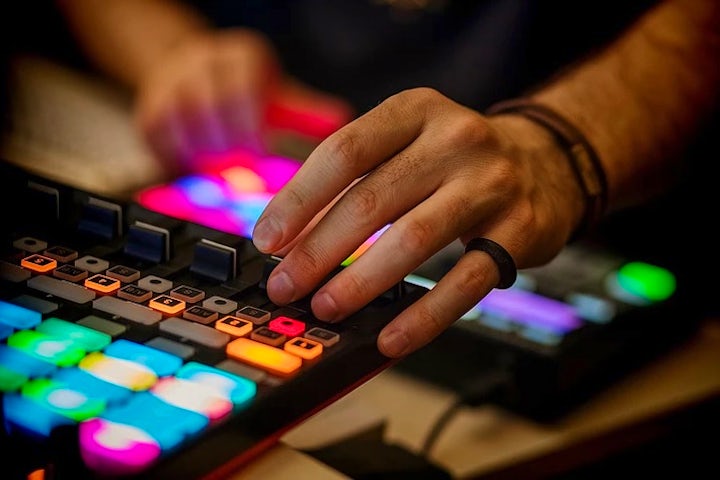 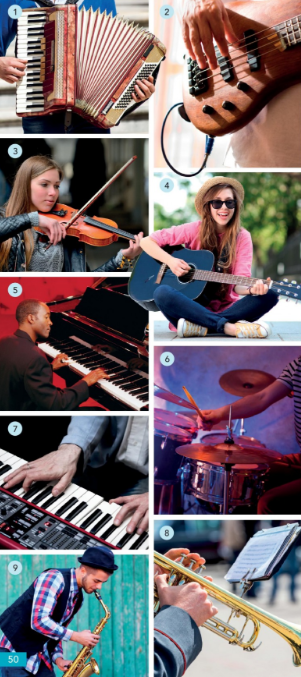 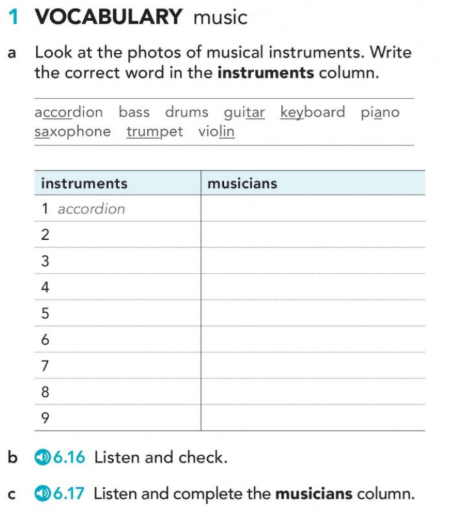 Page 50
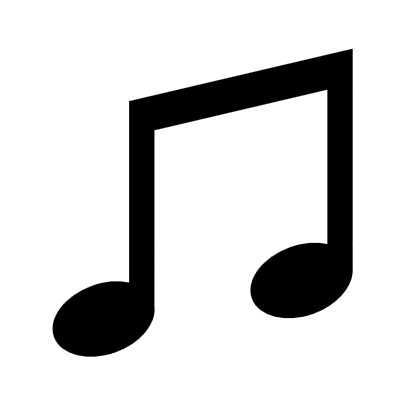 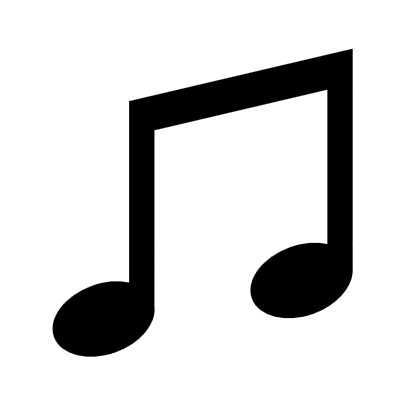 Page 50
Page 134
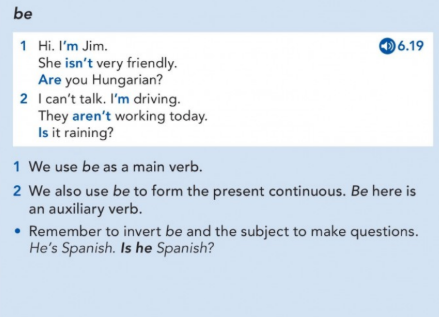 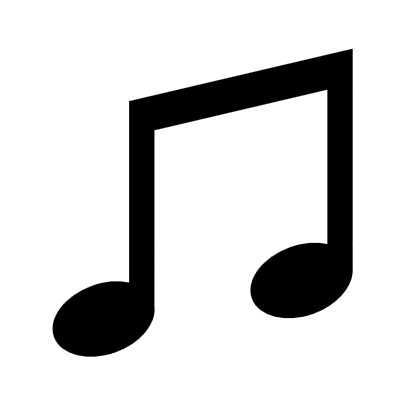 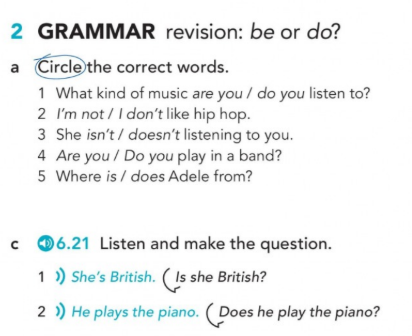 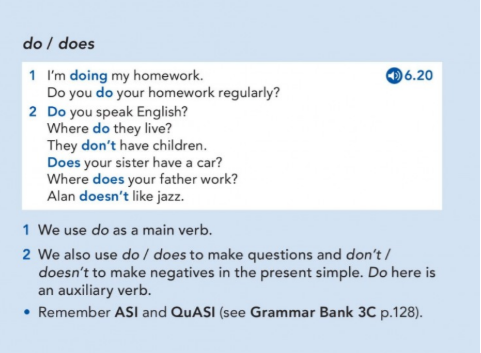 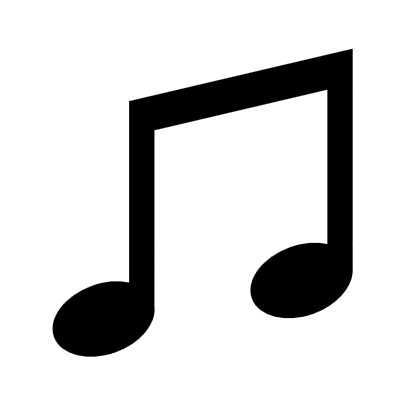 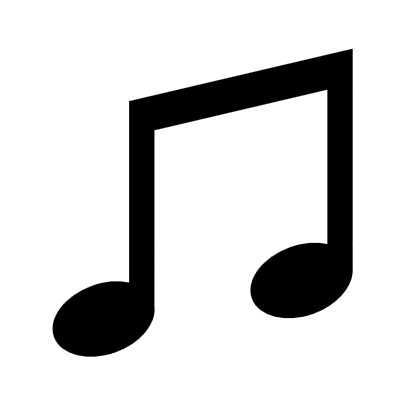 YES/NO questions with TO BE
WH questions with TO BE
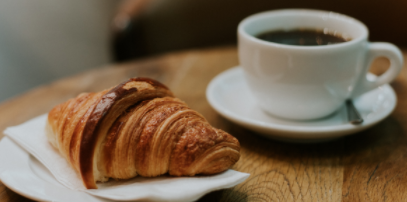 Questions with WHAT …BE…LIKE
YES/NO questions with DO
WH questions with DO
WH questions with DO
Now and around now – Present Continuous
Present Simple
Now and around now. Present Continuous
Are you here?  Yes, I am.  No, I’m not. 
Am I here?
Are they here?
Is she here?
Is he here?
Is it here?
The students, your mother, my husband, the people in the office
The interesting books, the musicians, Autumn, the museum, 
The computers, my neighbour, your neighbours, the houses, the photos on your cell phone, the members of your family.
BE: Yes/No questions
Do you read a lot?  Yes, I do.  No, I don’t. 
Do I read a lot?
Do they read a lot?
Does she read?
Does he read?
Does it work? Does it have a garden?
The students, your mother, my husband, the people in the office, the musicians, the museum, The computers, my neighbour, your neighbours, the houses, your cell phone, the members of your family, etc.
DO: Yes/No questions
LET’S PRACTICE
Page 135
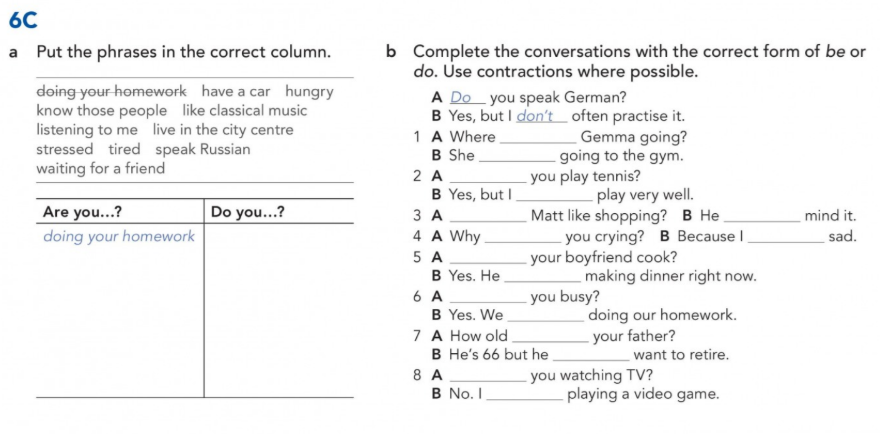 LET’S CHECK
Page 135
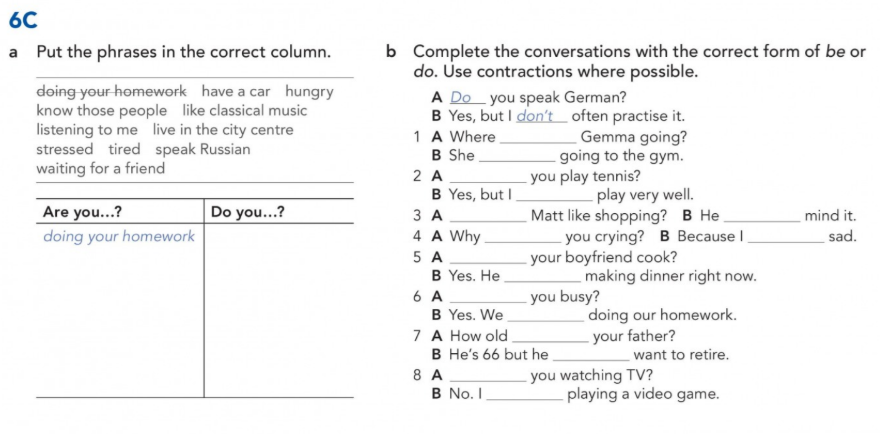 is
is
Do
don’t
Does                                                                   doesn’t
are                                                                  am
Does
hungry
listening to me
stressed
tired
waiting for a friend
have a car
know those people
like classical music
live in the city centre
speak Russian
is
Are
are
is
doesn’t
Are
am
Page 51
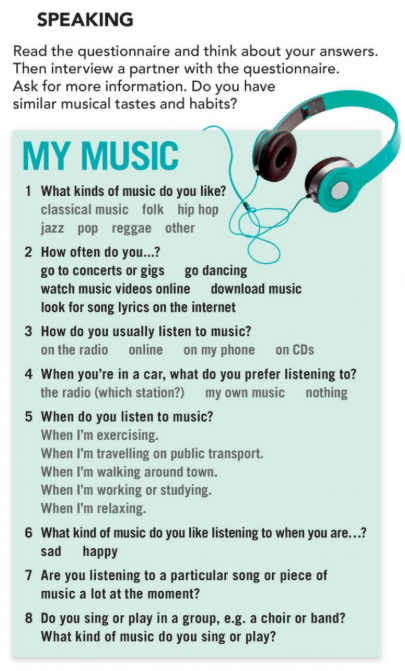